TOPIC
年　  組　  番　　名前
何かを行うのに、どんな手順でやったらいいかな？チャートにしてみよう！
①手順をかじょう書き
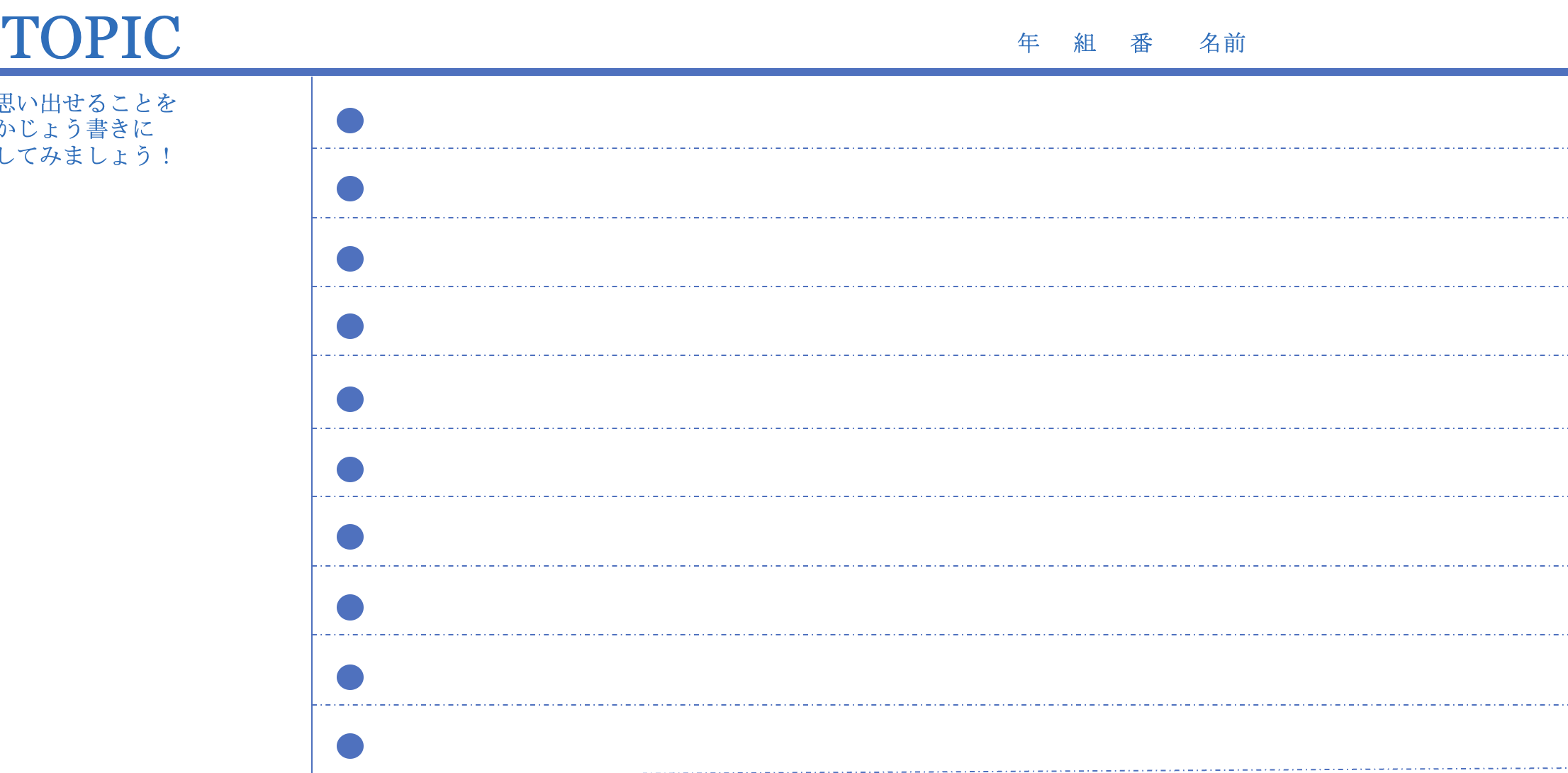 ②チャートに書きだし
はじまり
すること
いいえ
これ、する？
はい
すること
すること
ゴール